Co-existing with difficult colleagues
Jan van den Heuvel (LSE, HoDoM 2011–2015, 2019–…)

Based on Jeremy Levesley’s plans for this session.
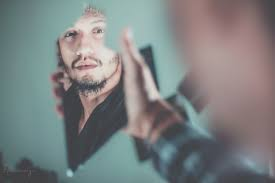 What is a difficult colleague?
What is an ideal colleague?

“different = difficult”?

Can people always control being difficult?
Does it make a difference how to deal with it?

Great people; horrible group. How to handle that?

Do you always need to act?
What form of co-existence can we live with?
To start the discussion
ThingsI (= Jeremy)have learned
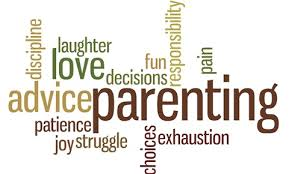 Do not take things personally.
I am a casualty of other lives, not a target.
Be consistent
Do not get into personal arguments
Draw boundaries – there is unacceptable behaviour
Use processes (HR support is really important)